Региональный семинар-практикум дополнительного образования детей Красноярского края
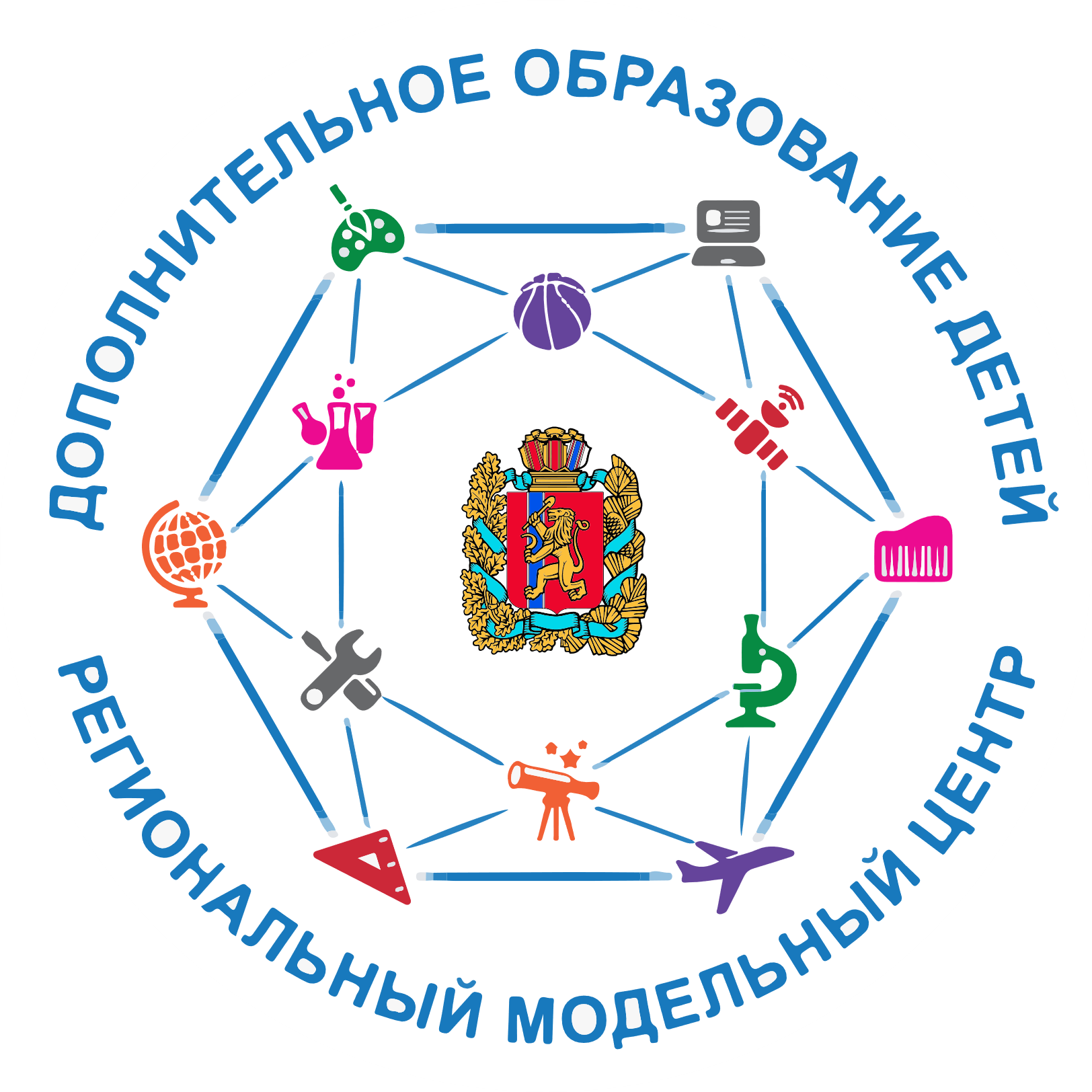 Нормативно-правовая база и документоведение образовательных организаций, реализующих дополнительные общеобразовательные программы
.
ЦЕЛЕВАЯ МОДЕЛЬ РЕГИОНАЛЬНОЙ СИСТЕМЫ ДОПОЛНИТЕЛЬНОГО ОБРАЗОВАНИЯ
КОНЦЕПЦИЯ РАЗВИТИЯ ДОПОЛНИТЕЛЬНОГО ОБРАЗОВАНИЯ
ПРИНЦИП СИСТЕМЫ
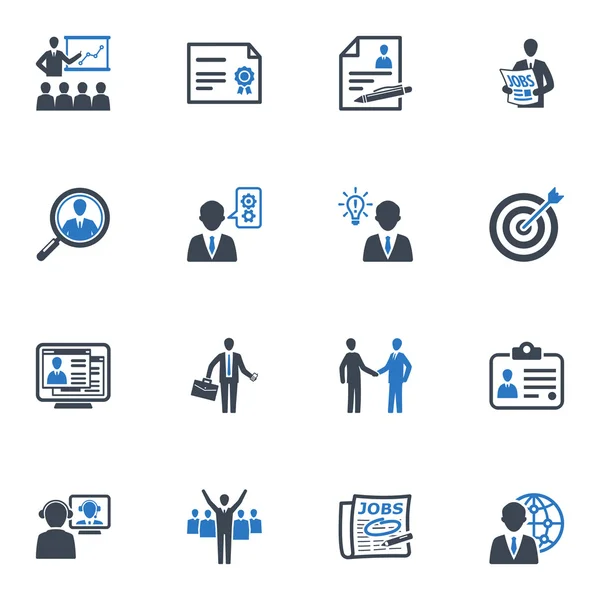 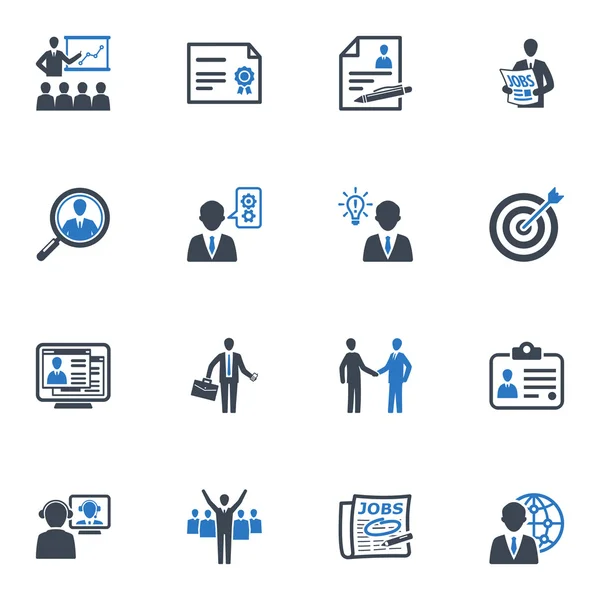 создание условий для самореализации и развития талантов детей
воспитание высоконравственной, гармонично развитой и социально ответственной личности
???
ОЦЕНКА УДОВЛЕТВОРЕННОСТИ ОБУЧЕНИЯ ПО ПРОГРАММЕ
План по реализации концепции 
развития ДО на территории Красноярского края
ЭТАП 3
КАЧЕСТВО
ВОЗМОЖНОСТЬ ВЫБОРА ПРОГРАММЫ ДЛЯ ОБУЧЕНИЯ
ЗАПРОС ОБУЧАЮЩИХСЯ / РОДИТЕЛЕЙ ОБУЧАЮЩИХСЯ
ФОРМА РЕАЛИЗАЦИИ ПРОГРАММЫ
НАПРАВЛЕНИЯ ДОПОЛНИТЕЛЬНОГО ОБРАЗОВАНИЯ
УРОВЕНЬ ПОГРУЖЕНИЯ
ЭТАП 2 
ВАРИАТИВНОСТЬ
2022-24
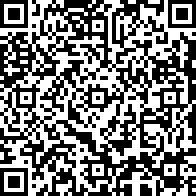 ДЕФИЦИТ / ОТСУТСВИЕ ПРОГРАММ, ИНСТРУМЕНТОВ
ВОЗМОЖНОСТЬ ОБУЧЕНИЯ ПО ПРОГРАММЕ
ДОСТУПНОСТЬ ДЛЯ ОТДЕЛЬНЫХ КАТЕГОРИЙ ДЕТЕЙ
ТЕРРИТОРИАЛЬНАЯ ДОСТУПНОСТЬ
ФИНАНСОВАЯ ДОСТУПНОСТЬ
ИНФОРМАЦИОННАЯ ДОСТУПНОСТЬ
ЭТАП 1ДОСТУПНОСТЬ
ИЛИ ЗДЕСЬ
ОСНОВАНИЕ ДЛЯ ПРИНЯТИЯ РЕШЕНИЙ
БАЗОВЫЙ ПОКАЗАТЕЛЬ
ЭЛЕМЕНТЫ ЭТАПА
Что регламентирует организацию ДОД?
Приказ Минтруда России от 22.09.2021 N 652н "Об утверждении профессионального стандарта "Педагог дополнительного образования детей и взрослых"
Федеральный закон "Об образовании в Российской Федерации" от 29.12.2012 N 273-ФЗ
Приказ Минпросвещения России от 27.07.2022 N 629 "Об утверждении Порядка организации и осуществления образовательной деятельности по дополнительным общеобразовательным программам"
Что помогает планировать деятельность образовательной организации и ставить четкие цели?
Постановление Главного государственного санитарного врача РФ от 28.09.2020 N 28 "Об утверждении санитарных правил СП 2.4.3648-20 "Санитарно-эпидемиологические требования к организациям воспитания и обучения, отдыха и оздоровления детей и молодежи" (вместе с "СП 2.4.3648-20. Санитарные правила...") (Зарегистрировано в Минюсте России 18.12.2020 N 61573)
Постановление Главного <Письмо> Минобрнауки России от 29.03.2016 N ВК-641/09 "О направлении методических рекомендаций" (вместе с "<Письмо> Минобрнауки России от 29.03.2016 N ВК-641/09 "О направлении методических рекомендаций" (вместе с "Методическими рекомендациями по реализации адаптированных дополнительных общеобразовательных программ, способствующих социально-психологической реабилитации, профессиональному самоопределению детей с ограниченными возможностями здоровья, включая детей-инвалидов, с учетом их особых образовательных потребностей")
Распоряжение Правительства РФ от 31.03.2022 N 678-р Об утверждении Концепции развития дополнительного образования детей
ЦЕЛЕВАЯ МОДЕЛЬ РЕГИОНАЛЬНОЙ СИСТЕМЫ ДОПОЛНИТЕЛЬНОГО ОБРАЗОВАНИЯ
РЕСУРС ДО
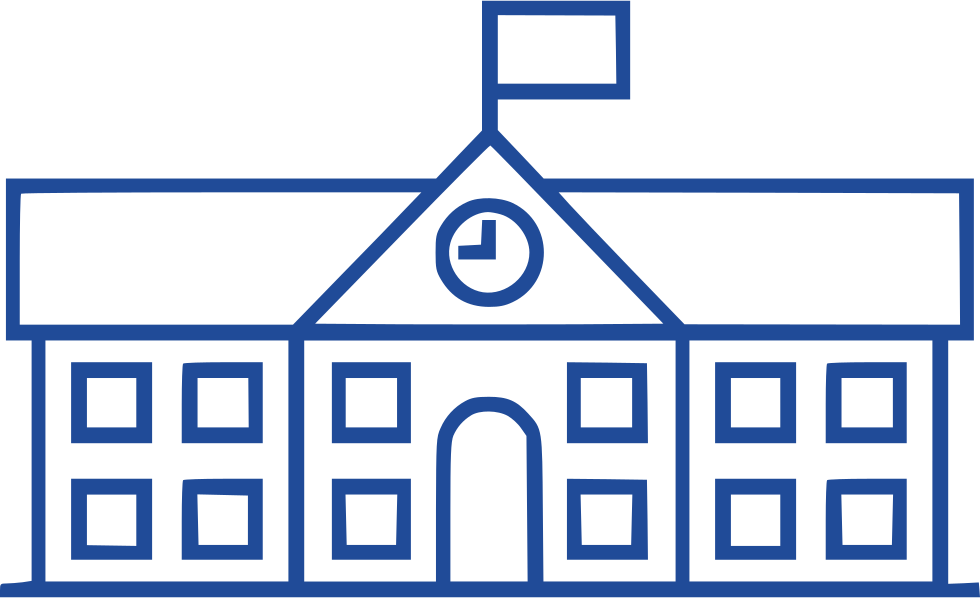 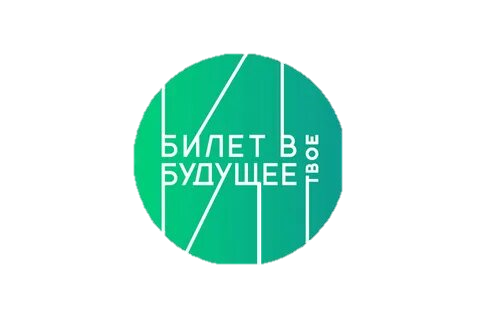 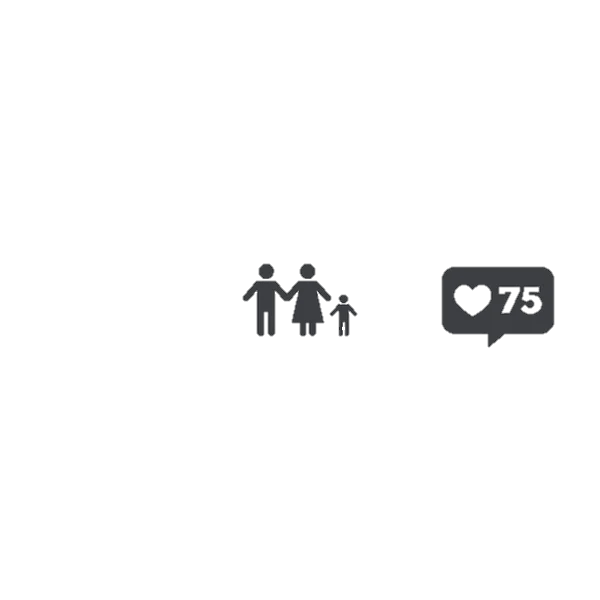 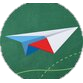 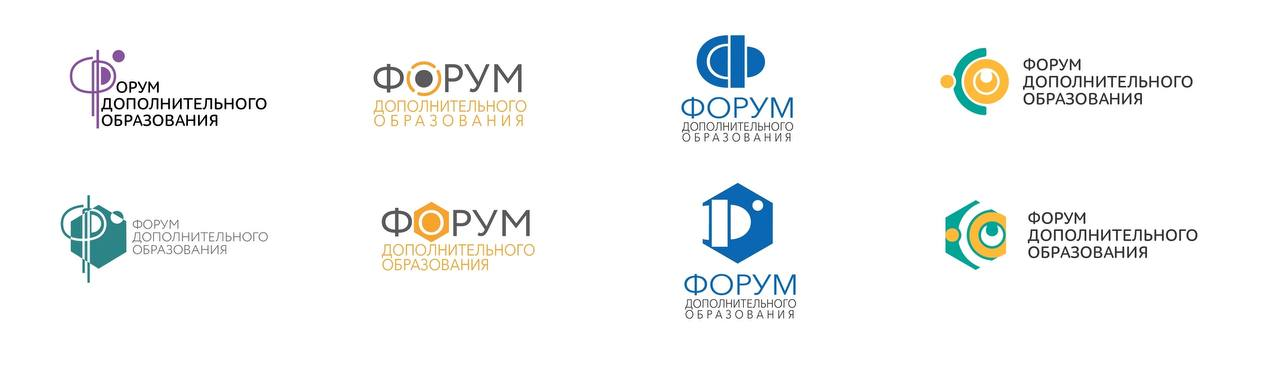 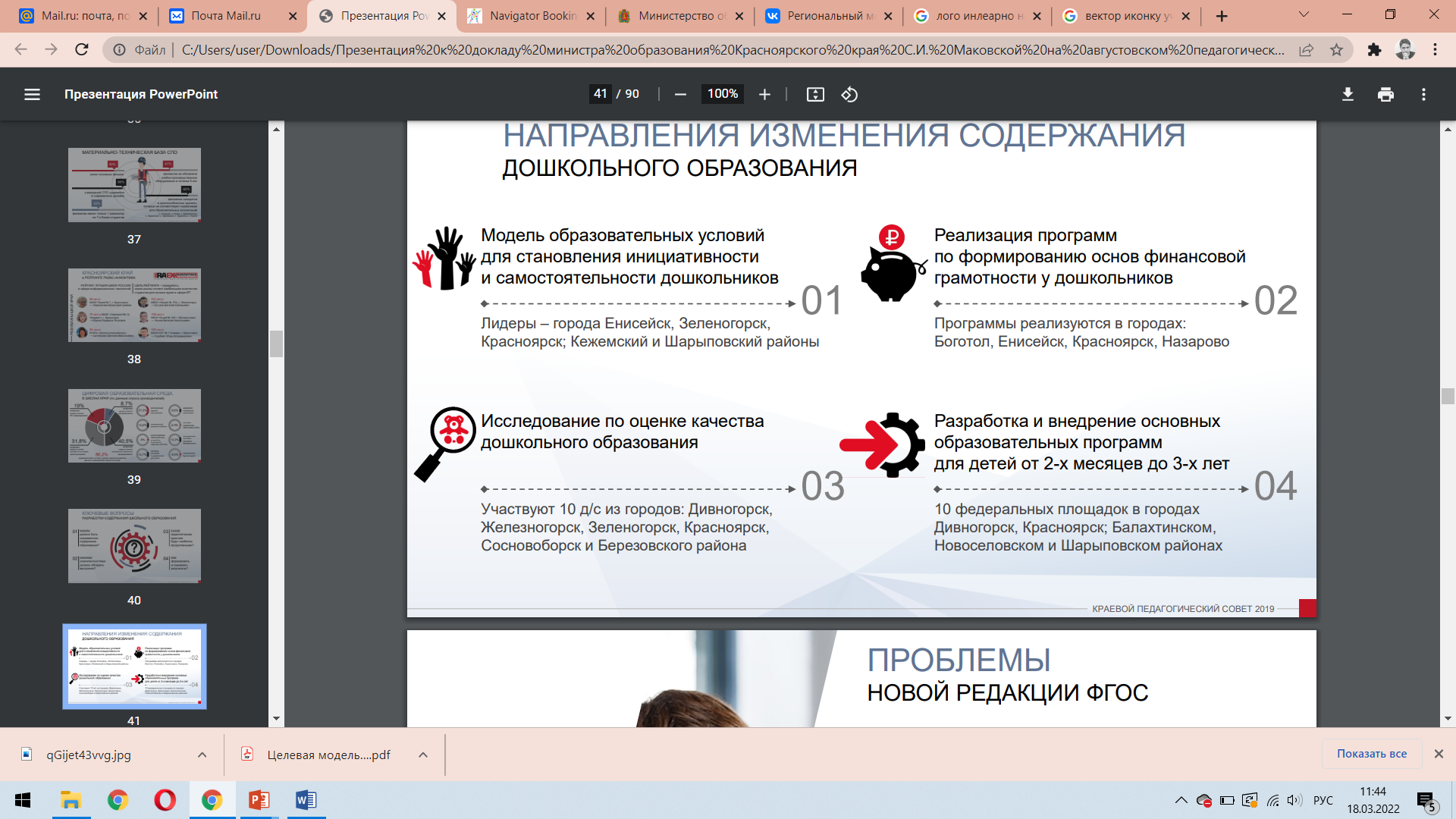 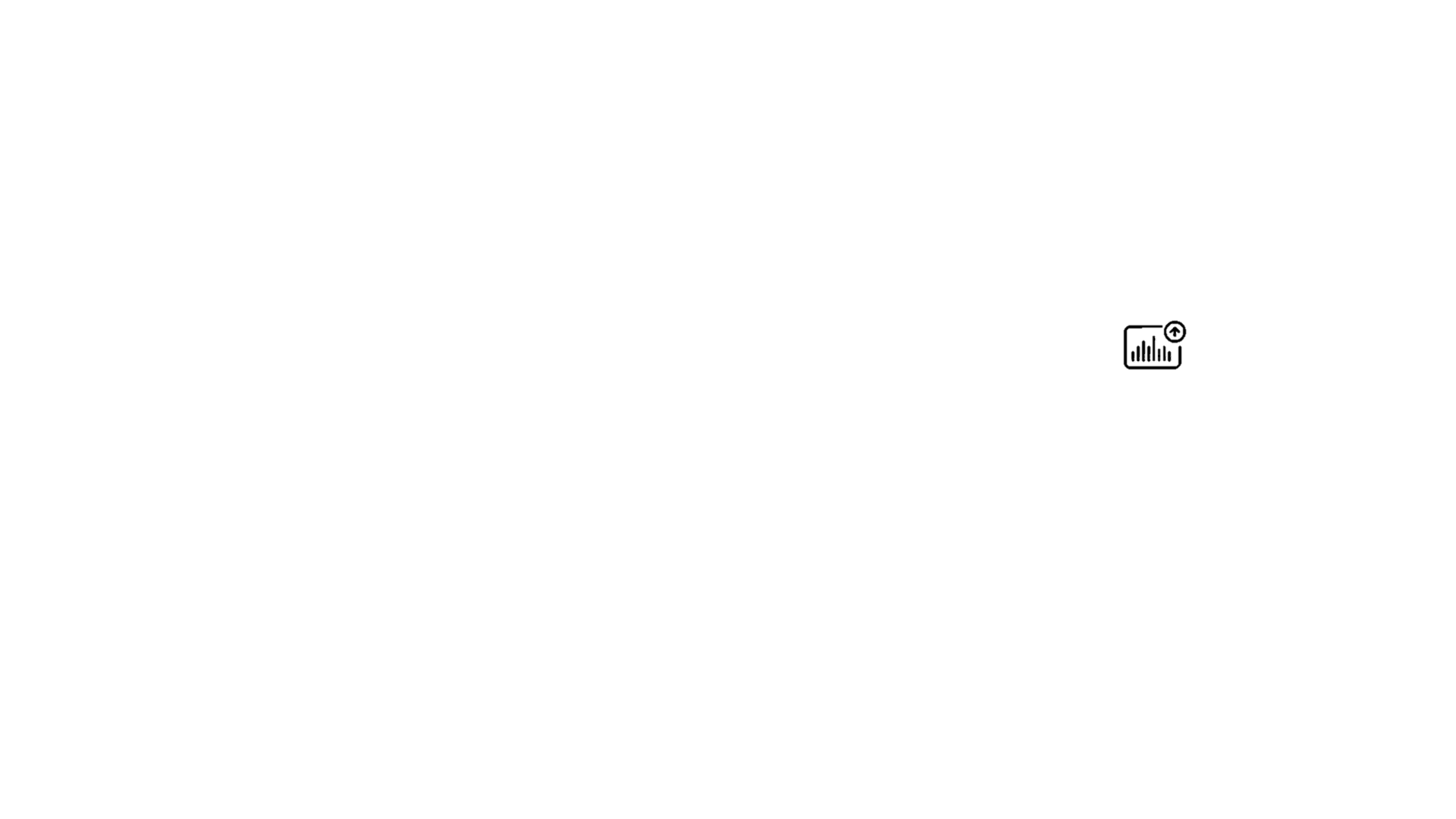 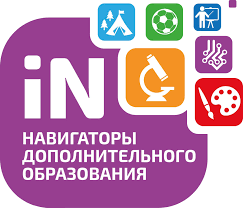 МУНИЦИПАЛЬНЫЕ УЧРЕЖДЕНИЯ ДО
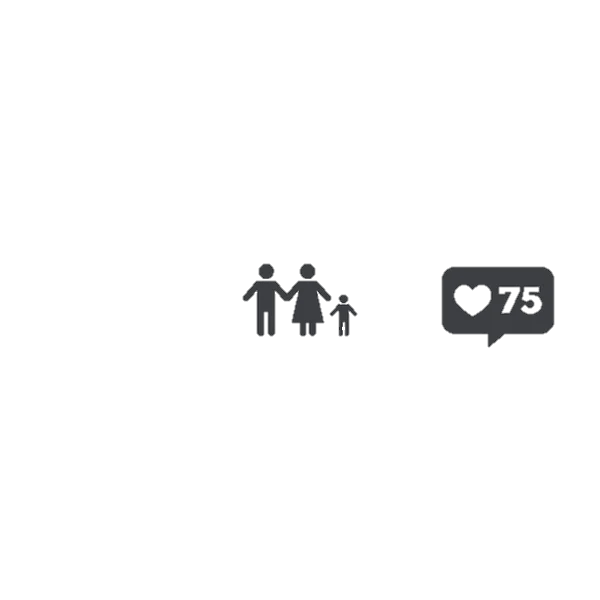 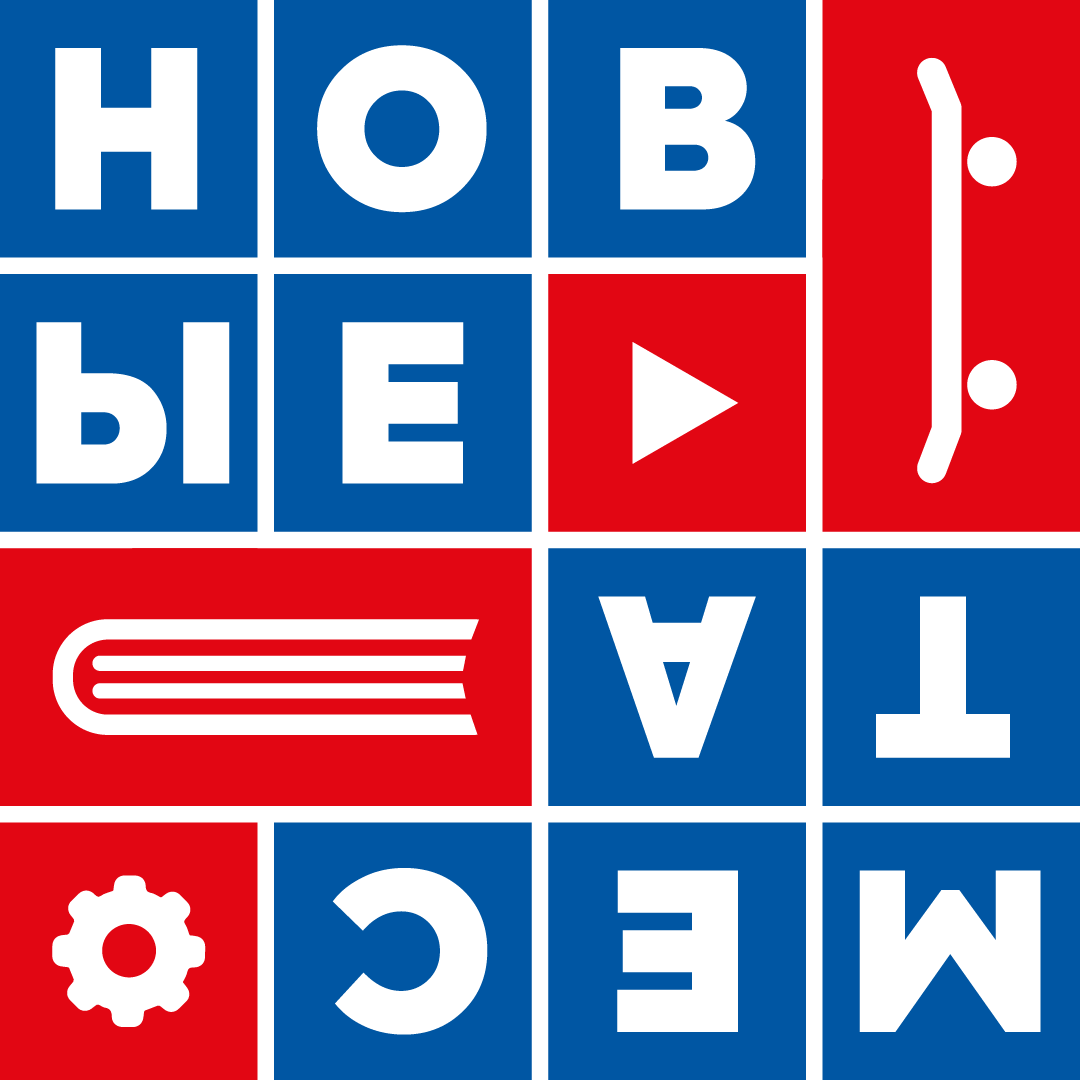 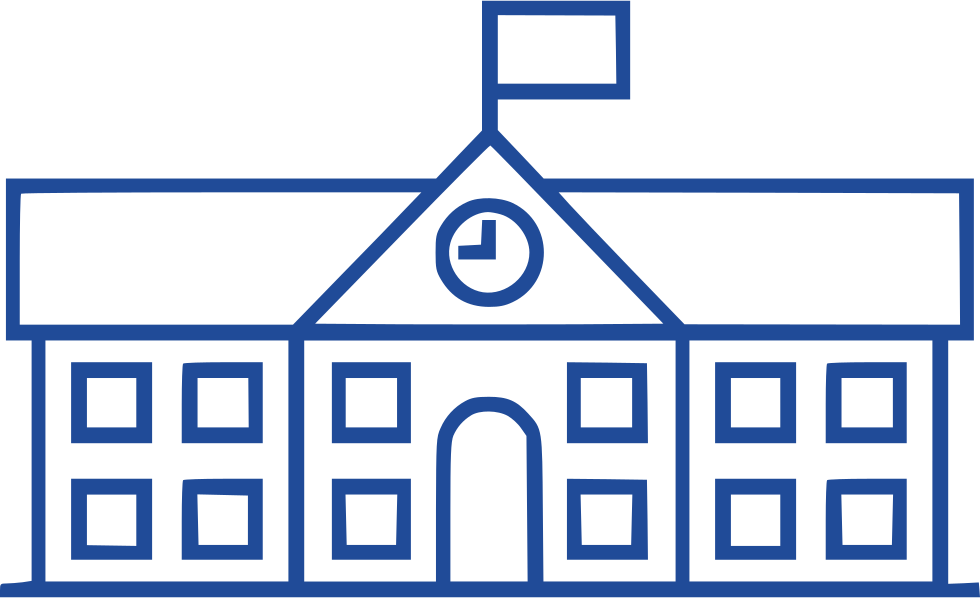 NEW 2024
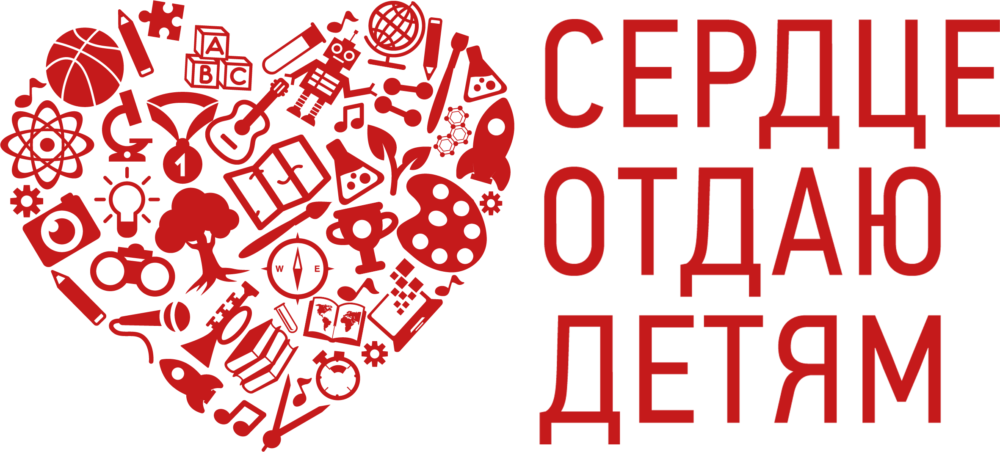 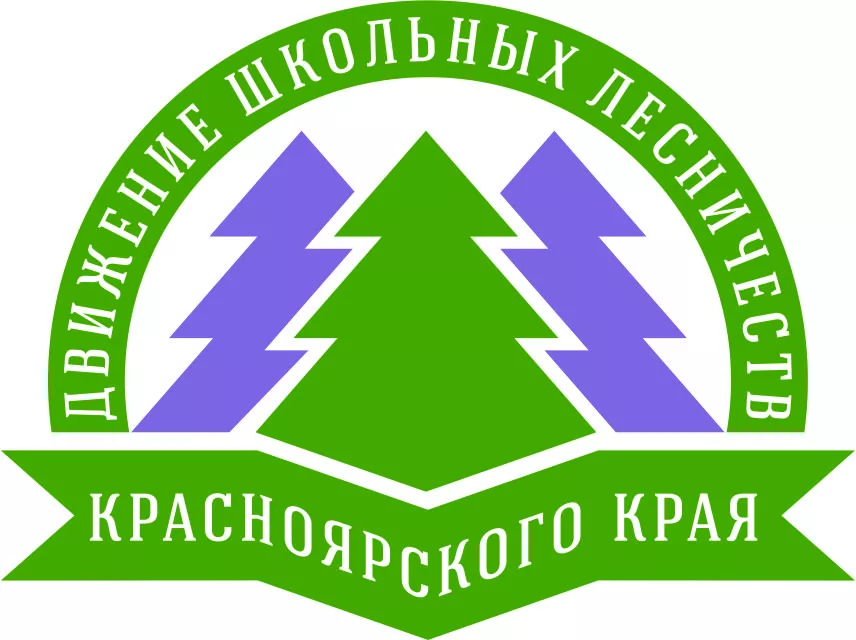 Навигатор дополнительного образования
Социальный заказ
Ресурсное обеспечение
МУНИЦИПАЛЬНЫЕ Д/С, ШКОЛЫ
Мониторинг
Запрос
NEW 2024
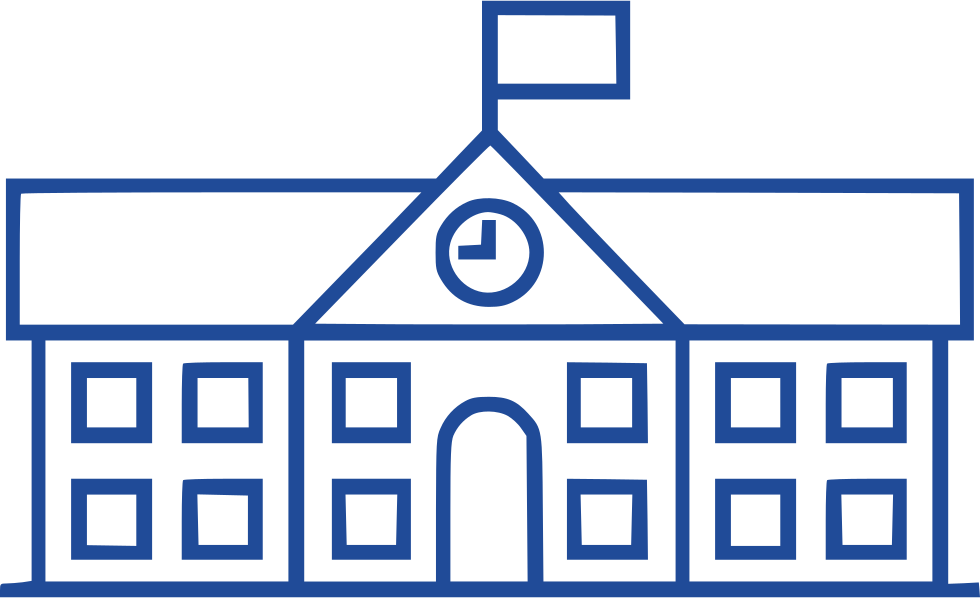 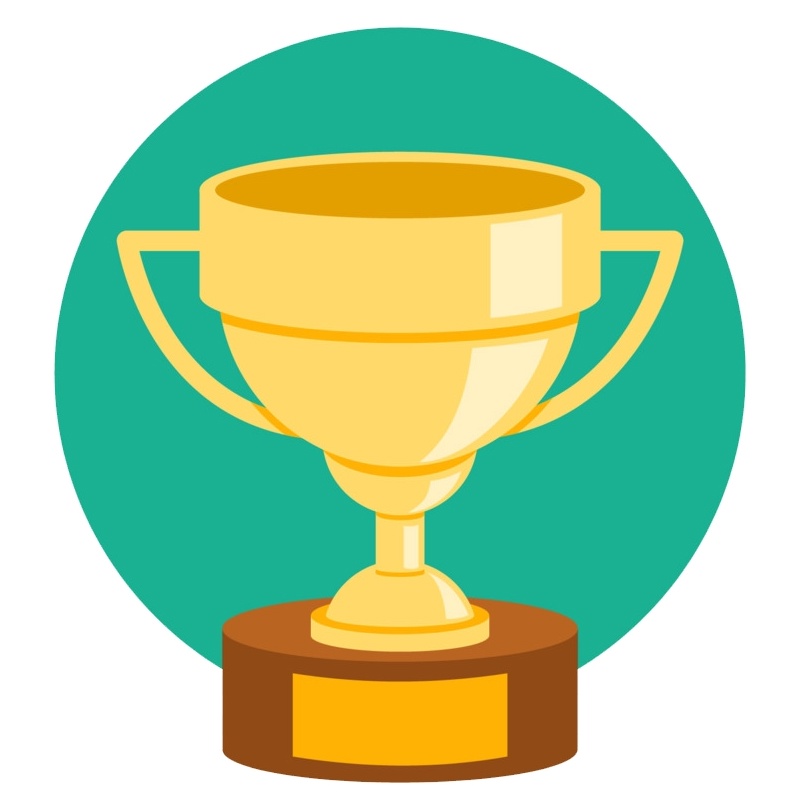 NEW 2022
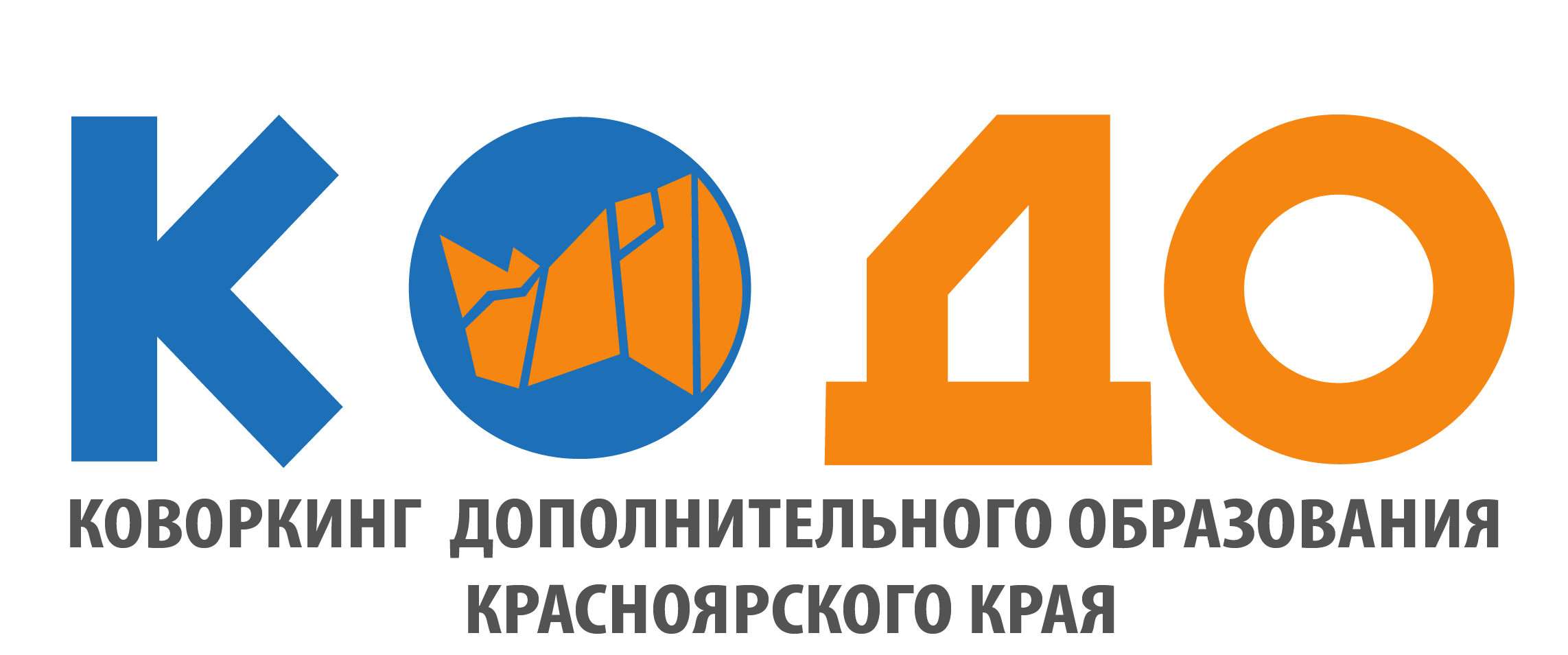 МЕХАНИЗМЫИНСТРУМЕНТЫ
КЛЮЧЕВЫЕСОБЫТИЯ
УЧРЕЖДЕНИЯ СПО
Конкурс ДОП
NEW 2024
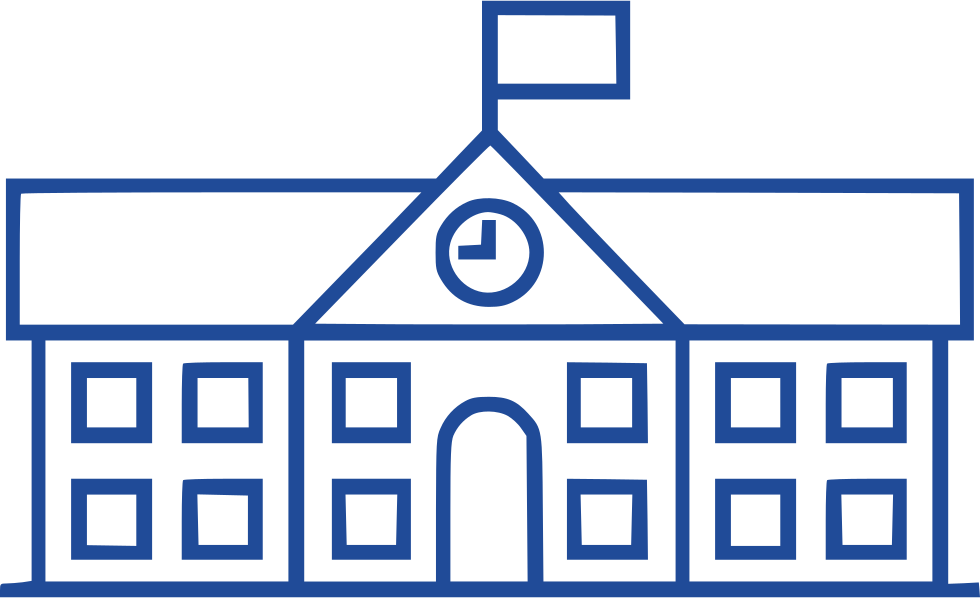 РЕЗУЛЬТАТЫПОКАЗАТЕЛИ
ОРГАНИЗАЦИИ ОТДЫХА
ПРОФЕССИОНАЛЬНОЕ СООБЩЕСТВО
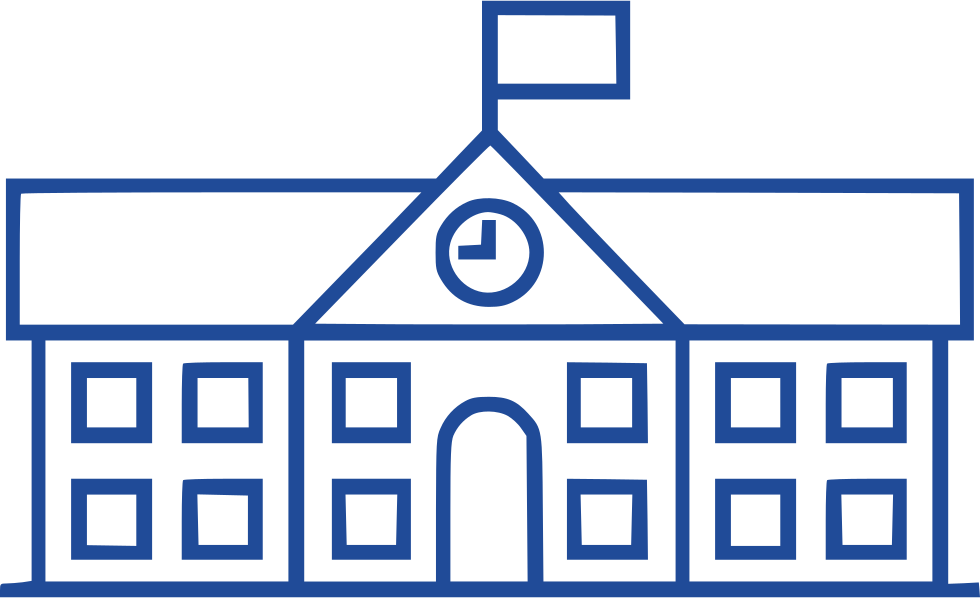 СЗ
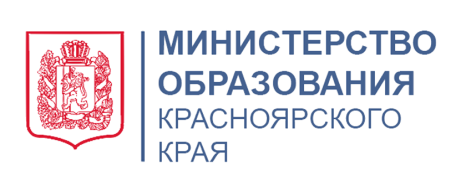 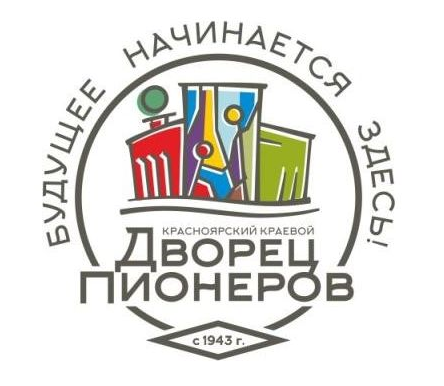 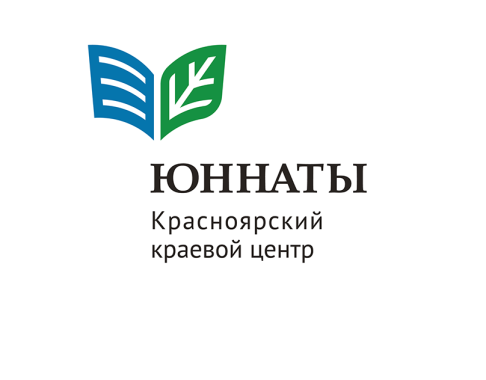 Охват ДО
Количество программ, посещаемых ребенком
Наполняемость групп
Удовлетворенность программами и т.д.
УЧРЕЖДЕНИЯ ВЫСШЕГО ОБРАЗОВАНИЯ
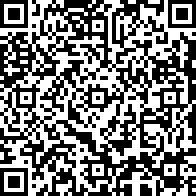 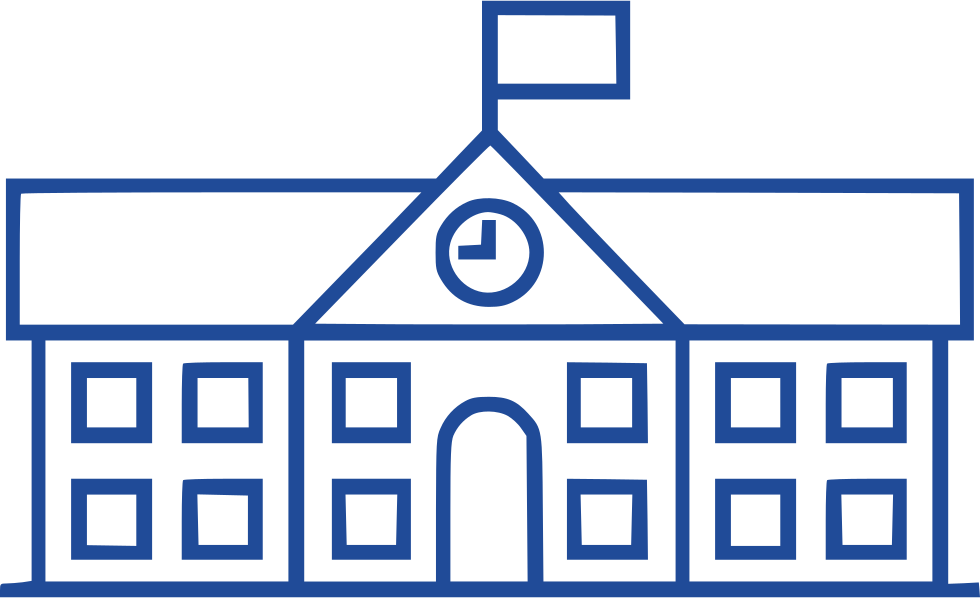 СЗ
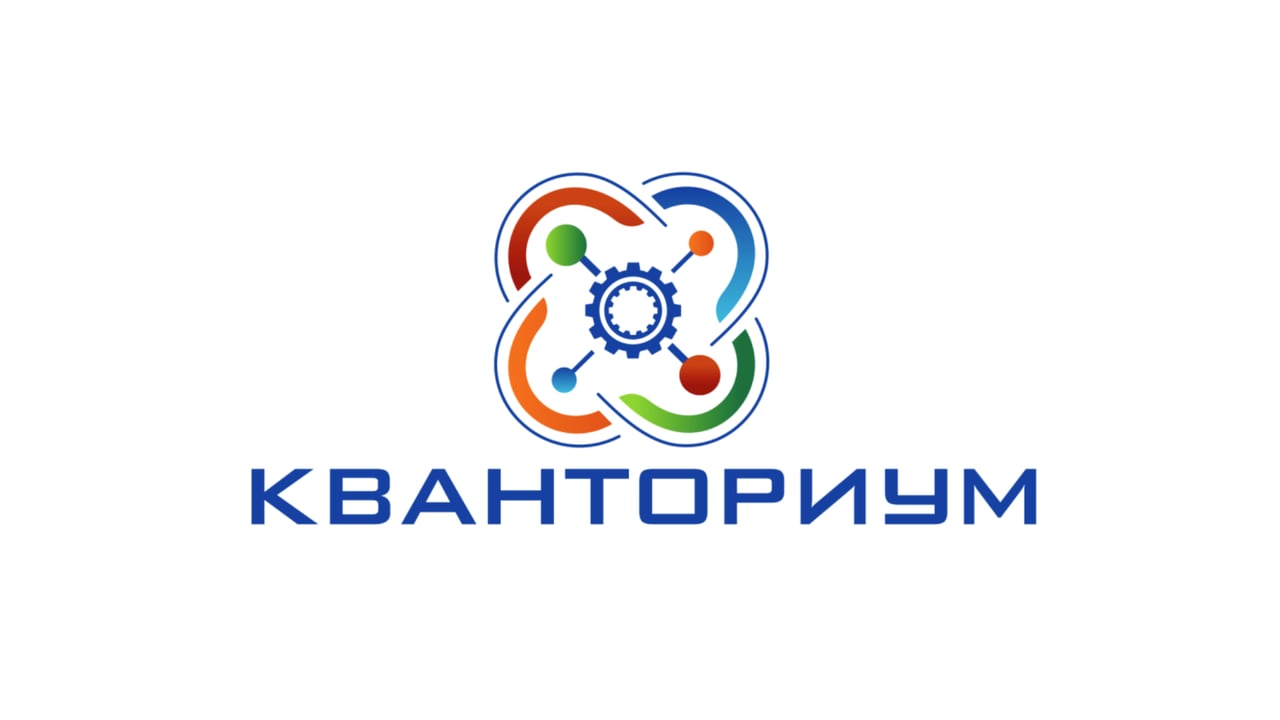 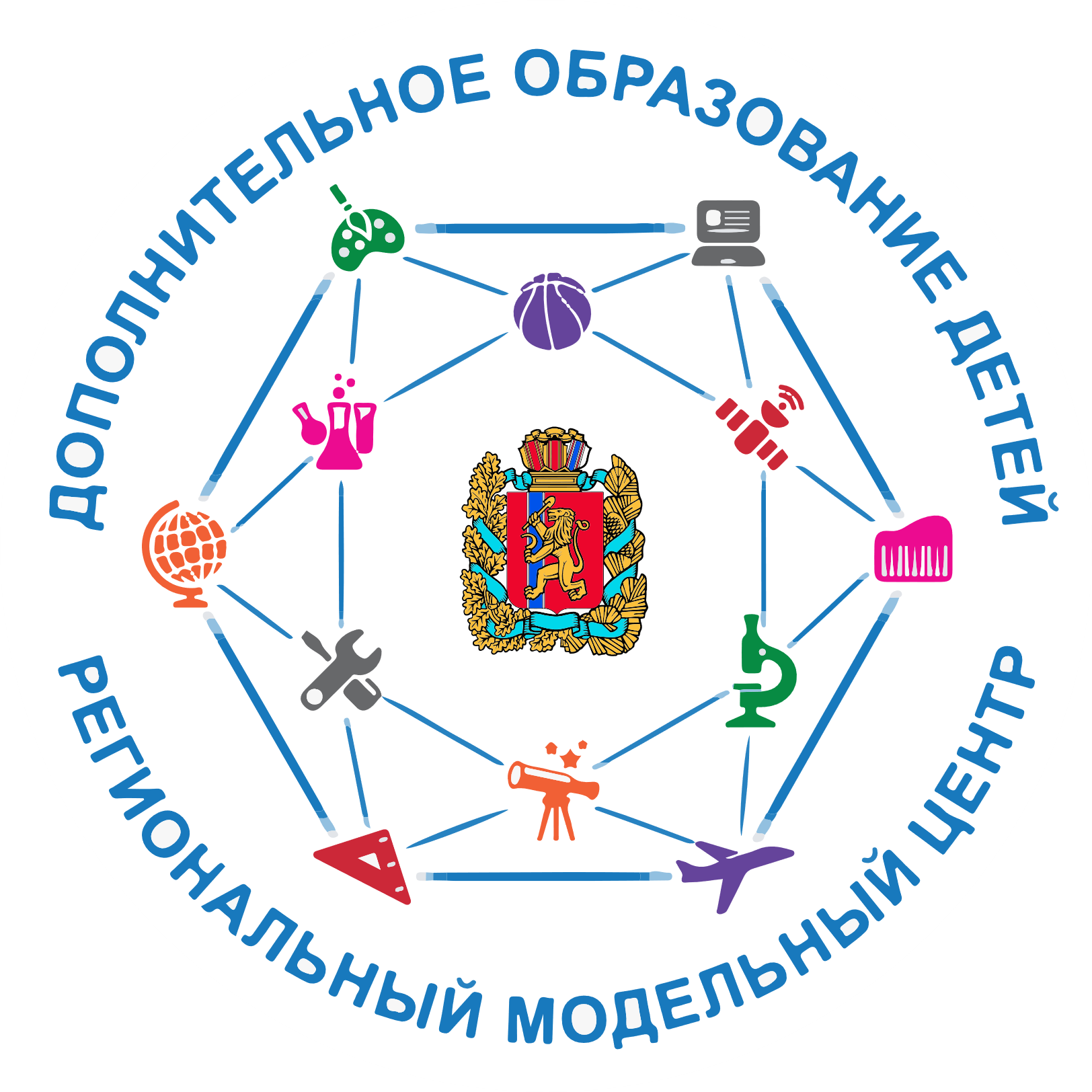 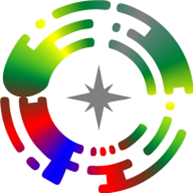 НЕГОСУДАРТСВЕННЫЕ ОРГАНИЗАЦИИ
Нормативная база дополнительного образования детей Красноярского края
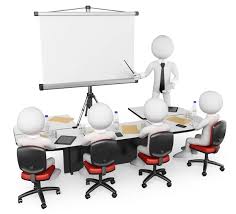 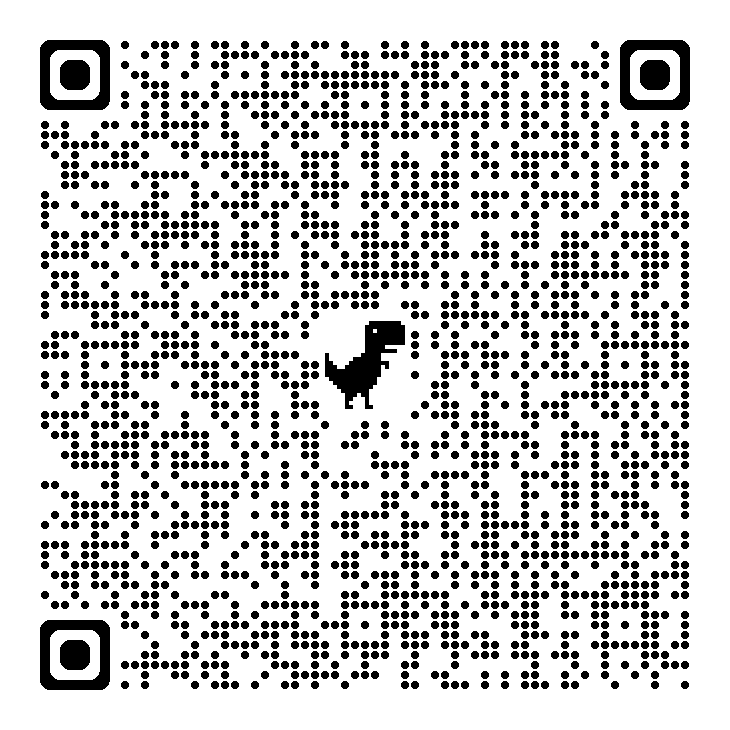 Сайт министерства образования Красноярского края:1. Постановления.2. Лицензирование.3.Объявление конкурсов
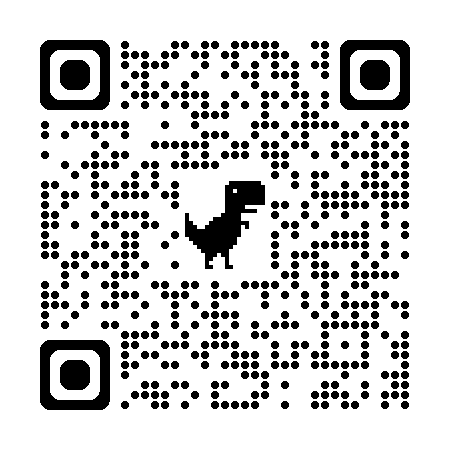 Сайт Регионального модельного центра дополнительного образования детей Красноярского края:
1. КоДО2.НОК ДОП3. Нормативные документы.4. Вебинары5. Образцы документов: приказов
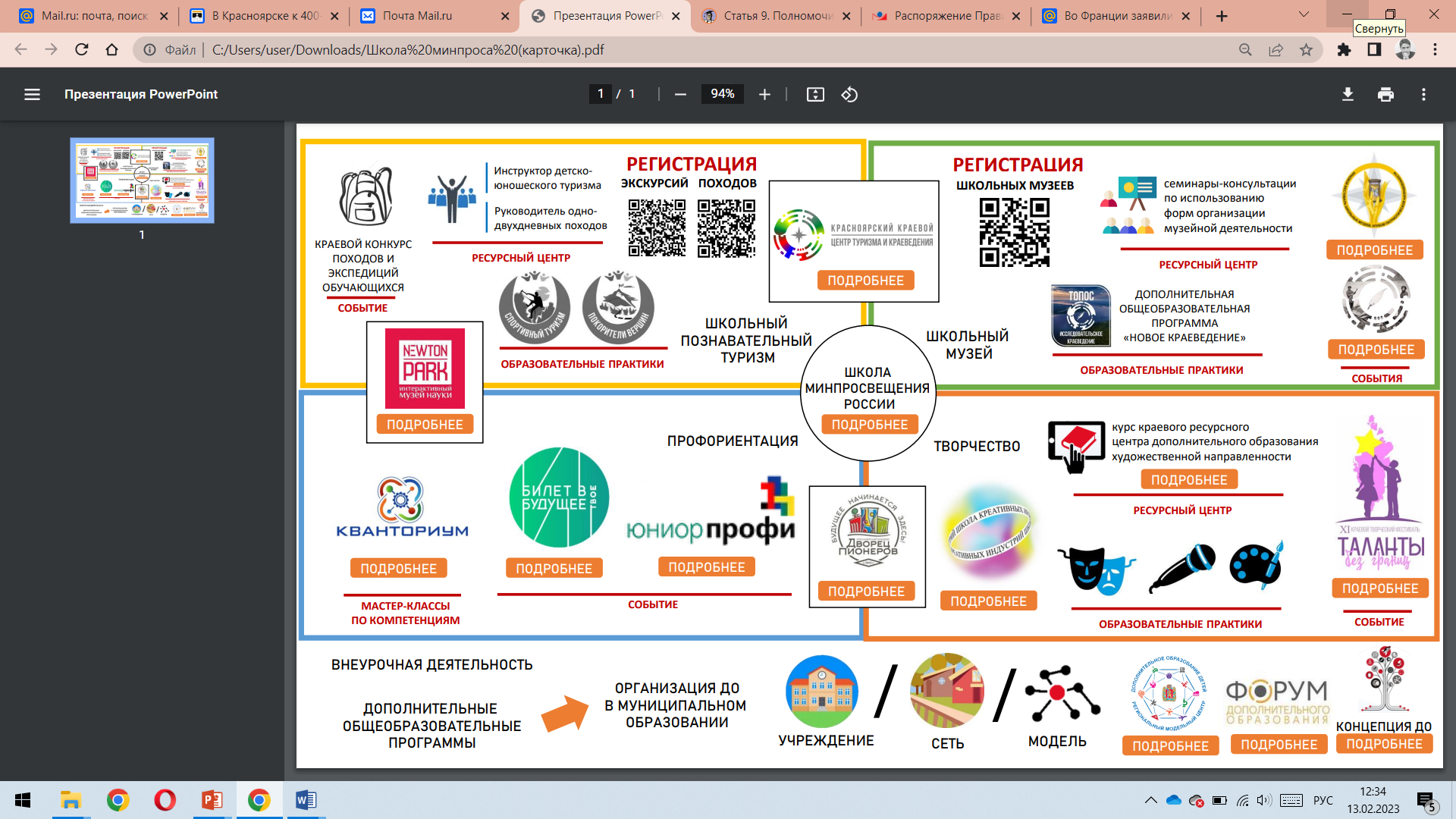 Муниципальные НПА, ведомственные, локальные нормоправовые акты организаций
1. Устав (положение об организации) – один из видов основной деятельности – дополнительное образование детей и взрослых.
2. Лицензия на дополнительное образование детей и взрослых.

3. Сайт организации с актуальной информацией для родителей и образцами заявлений, обращений и согласий. Телефон доверия.
4. Перечень дополнительных общеобразовательных программ, большая часть которых прошедших экспертизу – независимую оценку качества.

5. План развития образовательной организации.
6. Документы, регламентирующие оказание платных услуг.

7. Приказ об организации информационной безопасности.

8. Эффективные практики реализации ДОП.
Ссылка ВК-сообщество «Дополнительное образование.doc.» - примеры оформления документов, перечень обязательных документов для организации ДОД
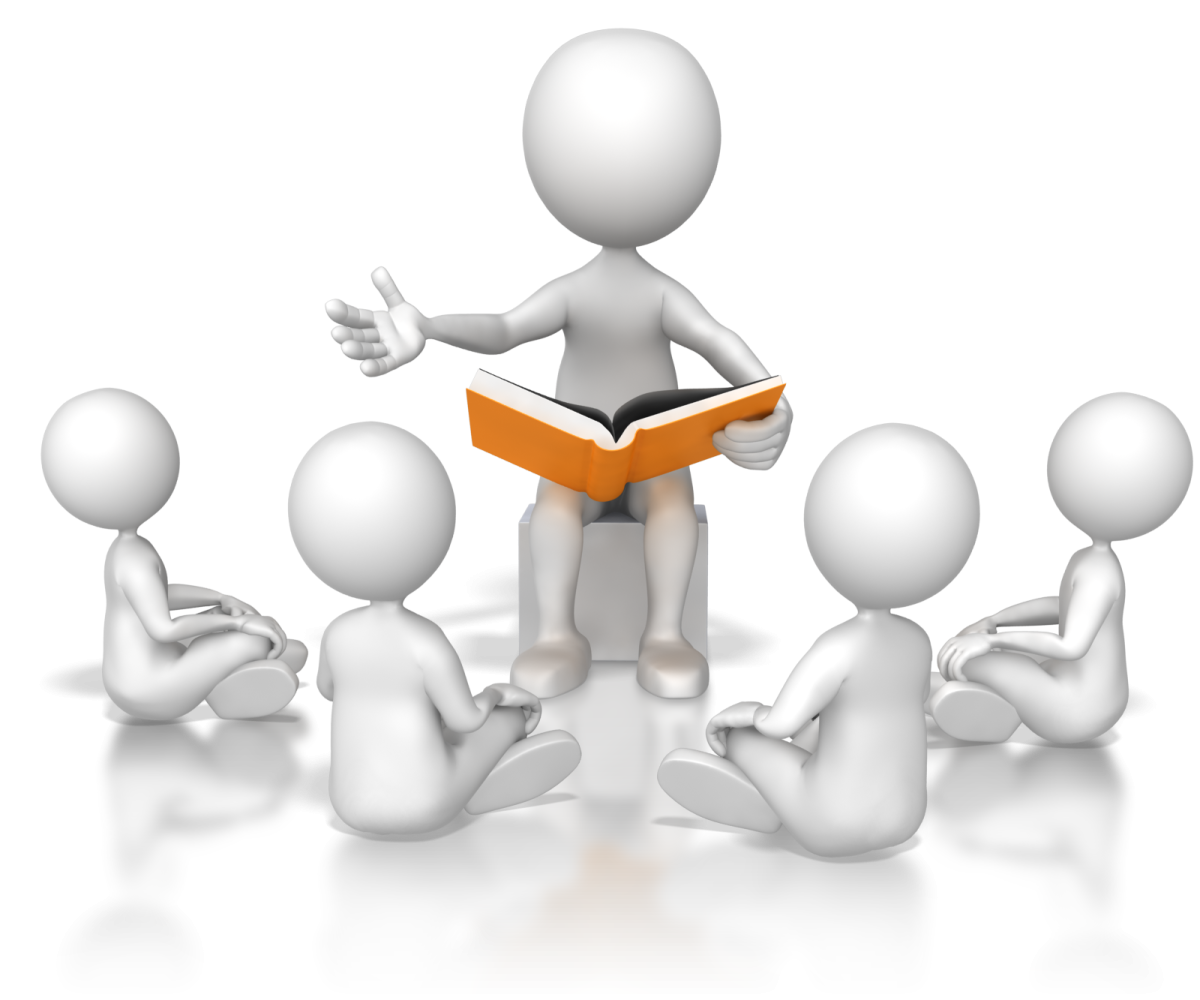 ЦЕЛЕВАЯ МОДЕЛЬ РЕГИОНАЛЬНОЙ СИСТЕМЫ ДОПОЛНИТЕЛЬНОГО ОБРАЗОВАНИЯ
ИНСТРУМЕНТ: СОЦИАЛЬНЫЙ ЗАКАЗ (ПЕРСОНИФИЦИРОВАННОЕ ФИНАНСИРОВАНИЕ
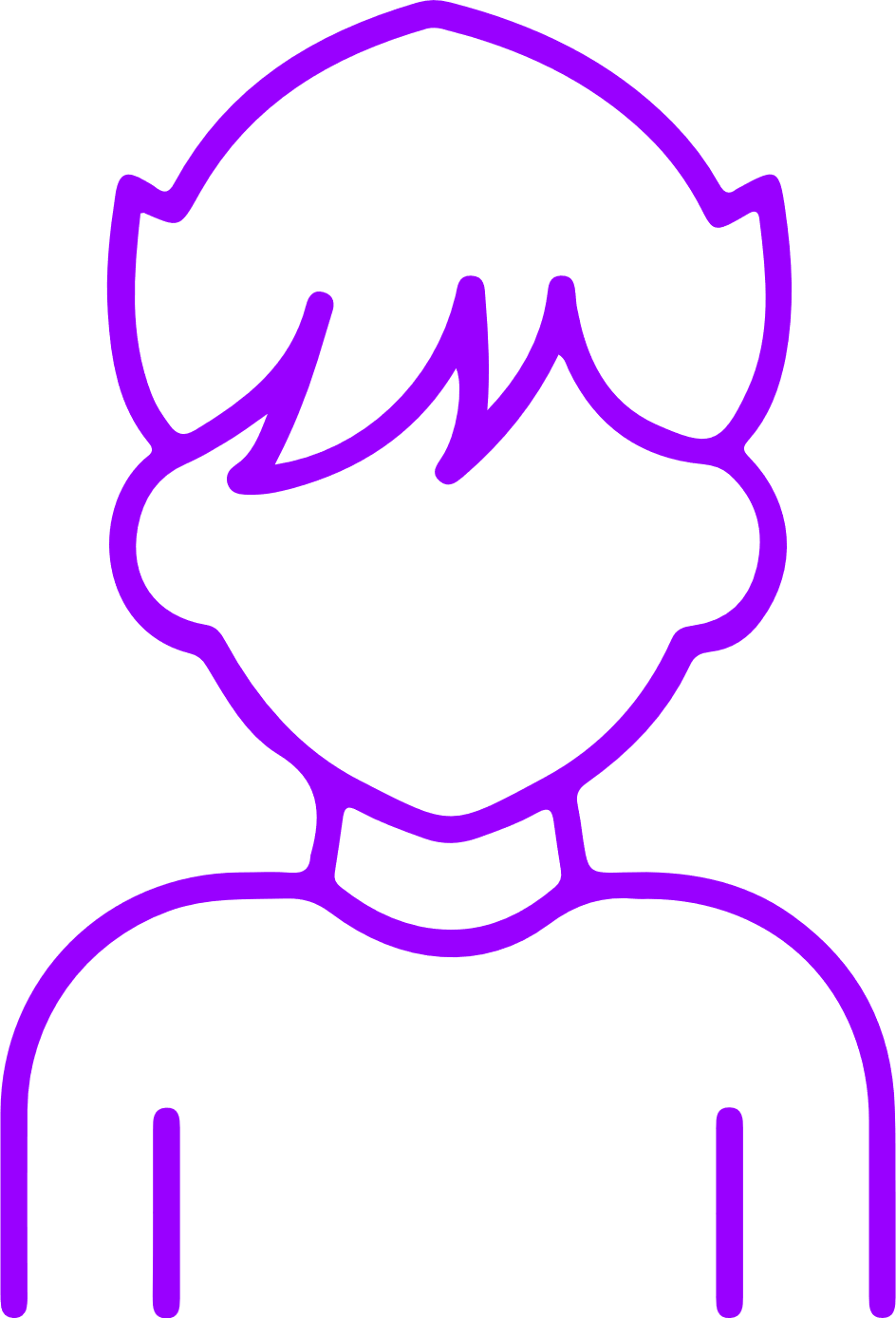 Муниципальное
задание
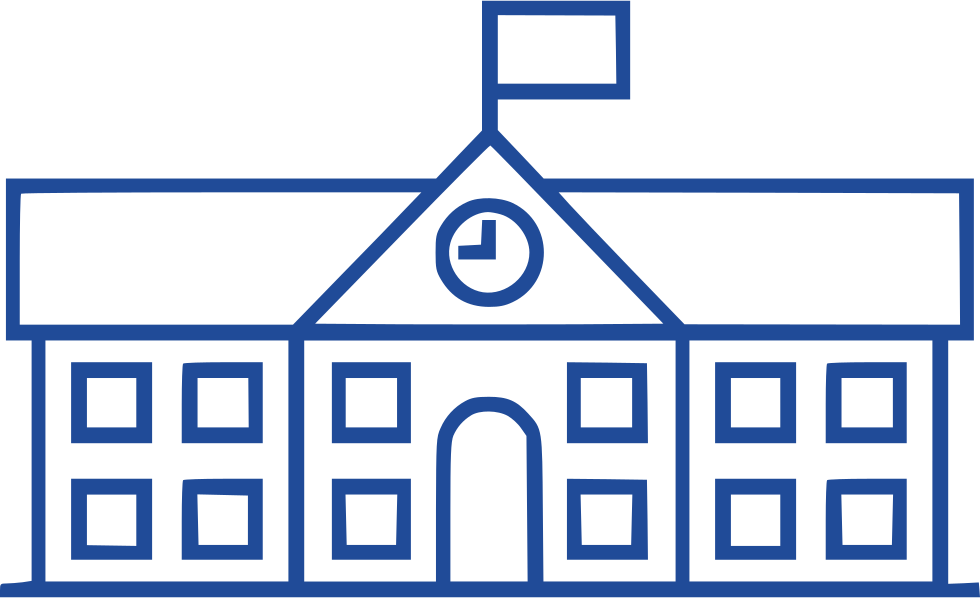 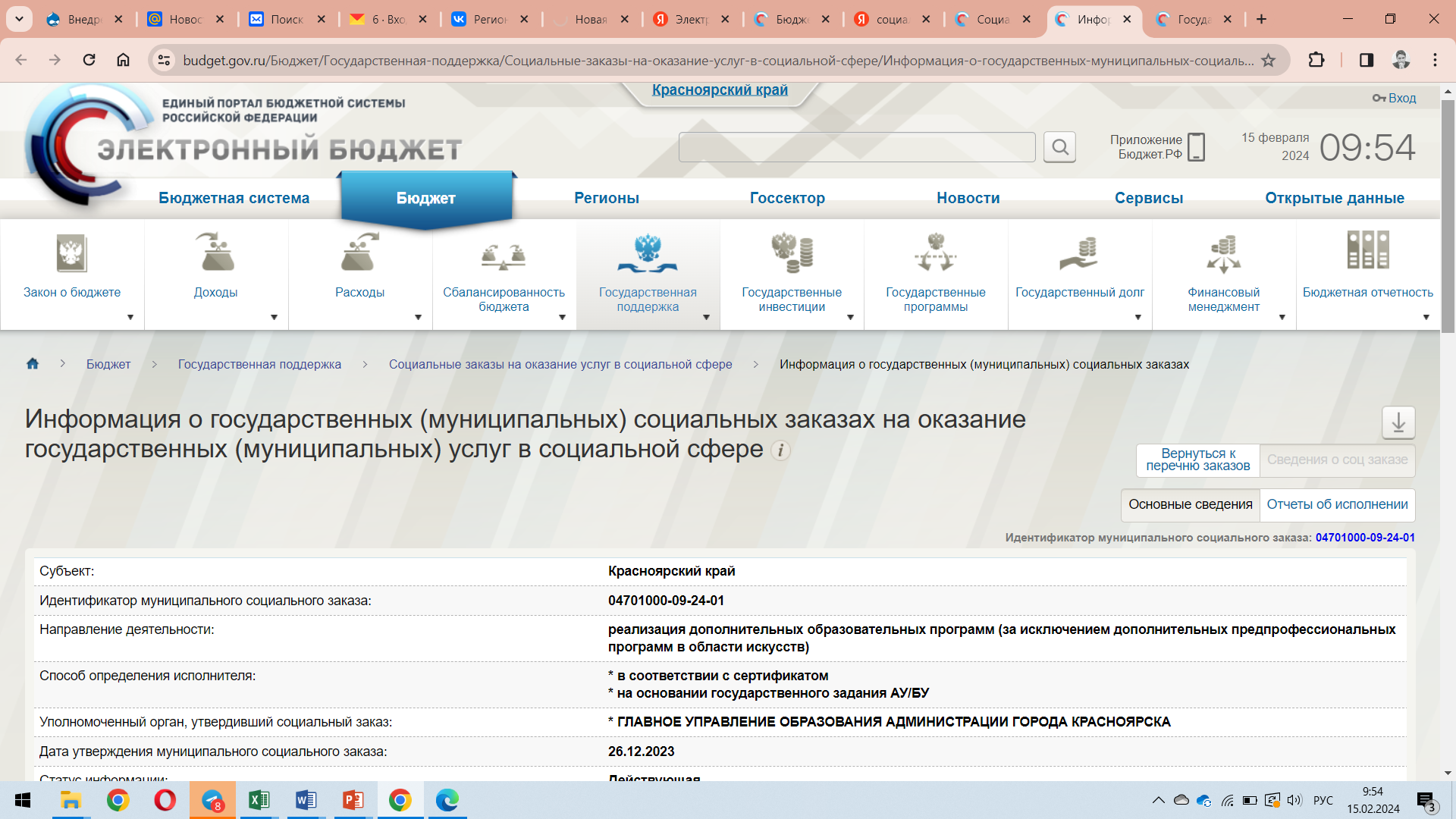 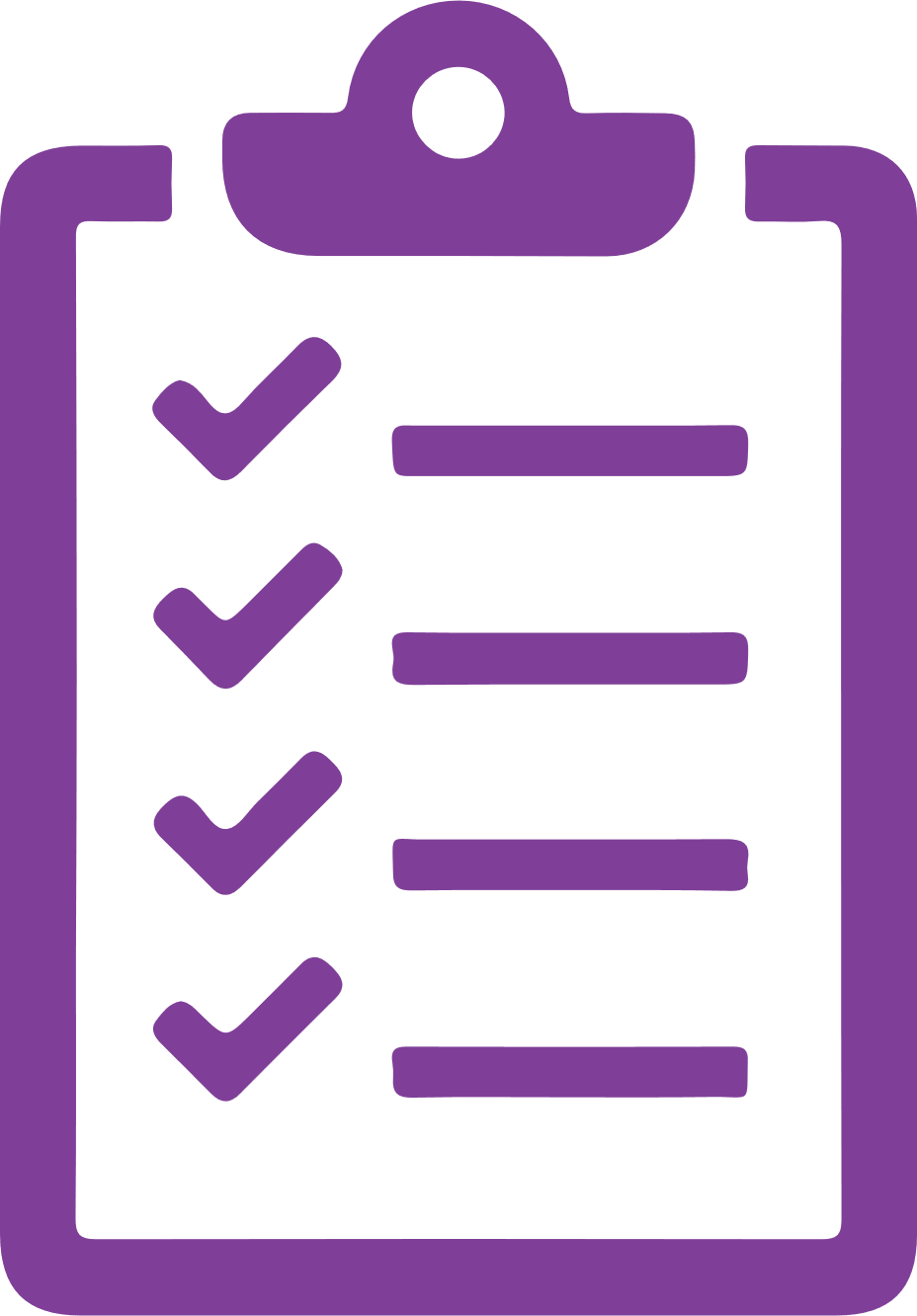 Муниципальное
учреждение
Потребитель
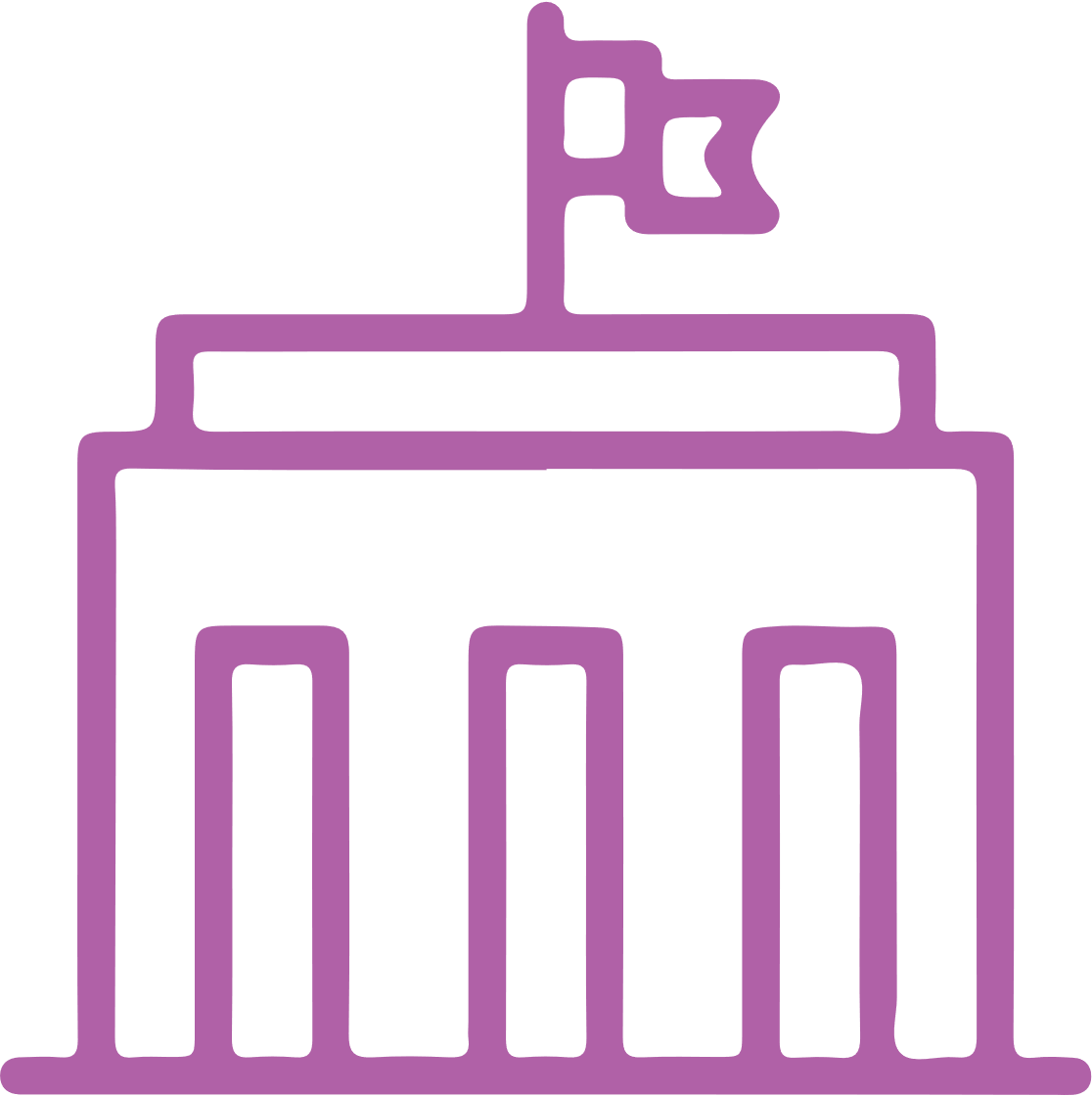 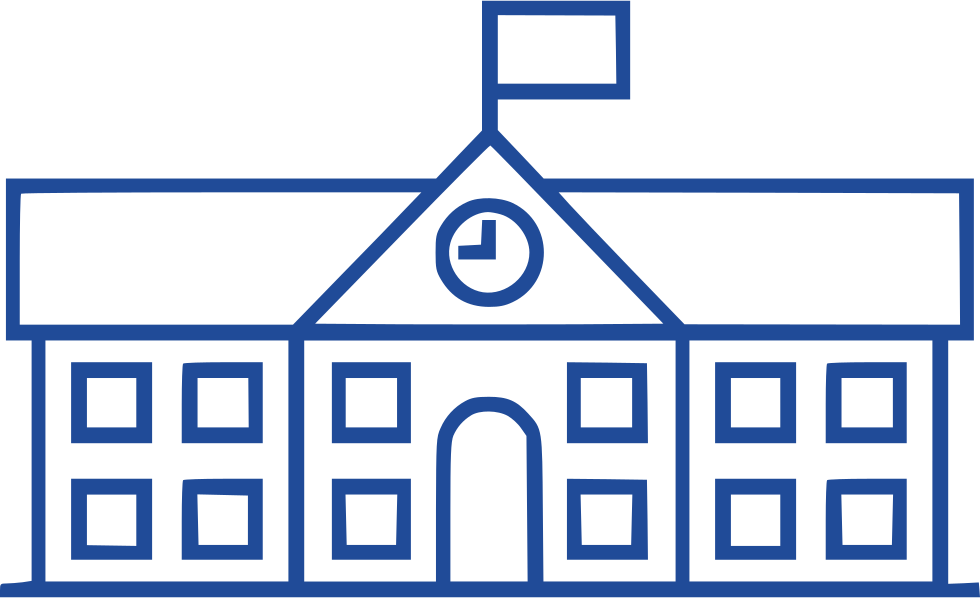 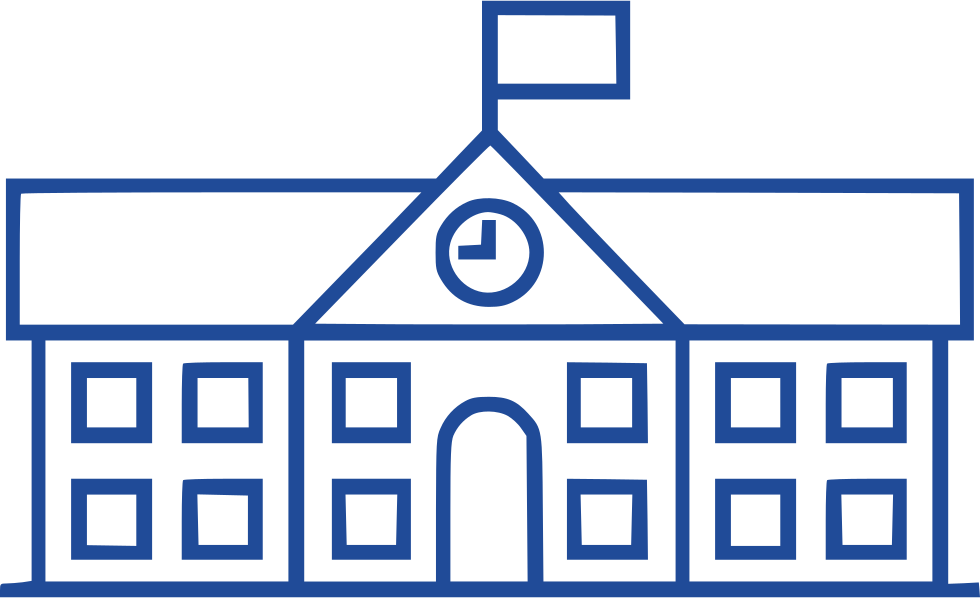 Коммерческие организации, индивидуальные предприниматели
Государственные учреждения
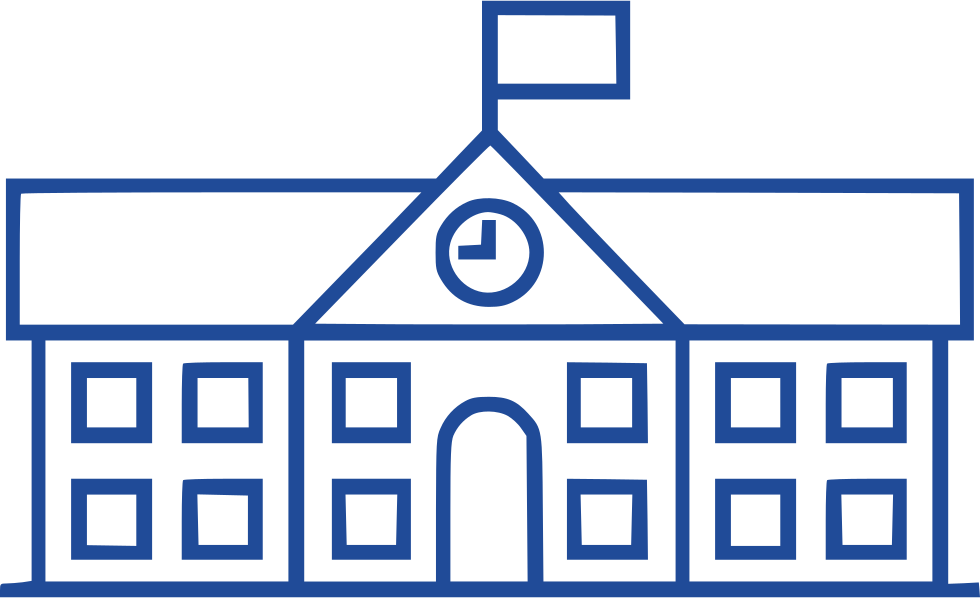 Уполномоченный орган (город N)
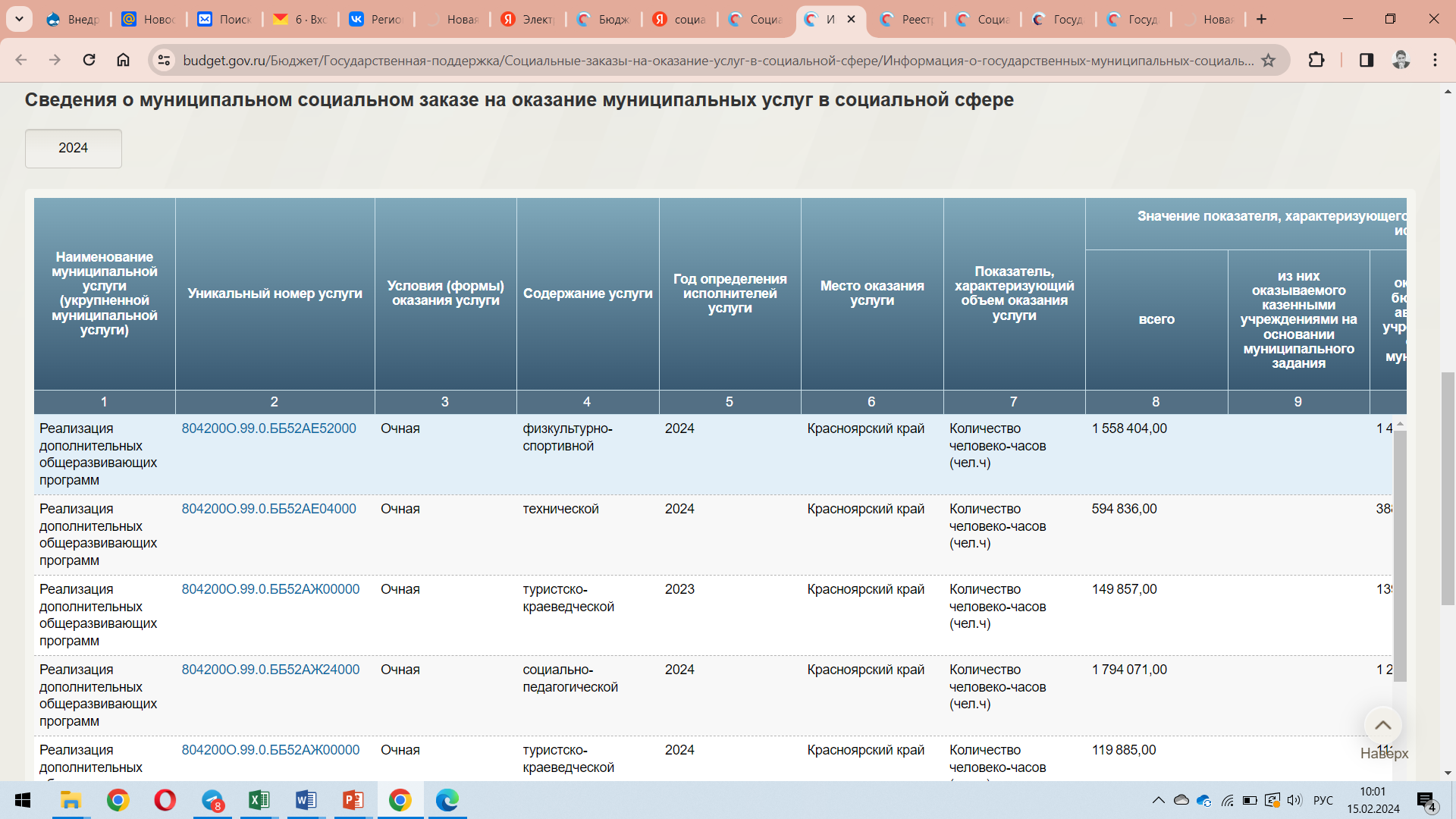 ТЕРРИТОРИАЛЬНАЯ ДОСТУПНОСТЬ
ФИНАНСОВАЯ ДОСТУПНОСТЬ
ДОСТУПНОСТЬ ДЛЯ ОТДЕЛЬНЫХ КАТЕГОРИЙ ДЕТЕЙ
Некоммерческие организации
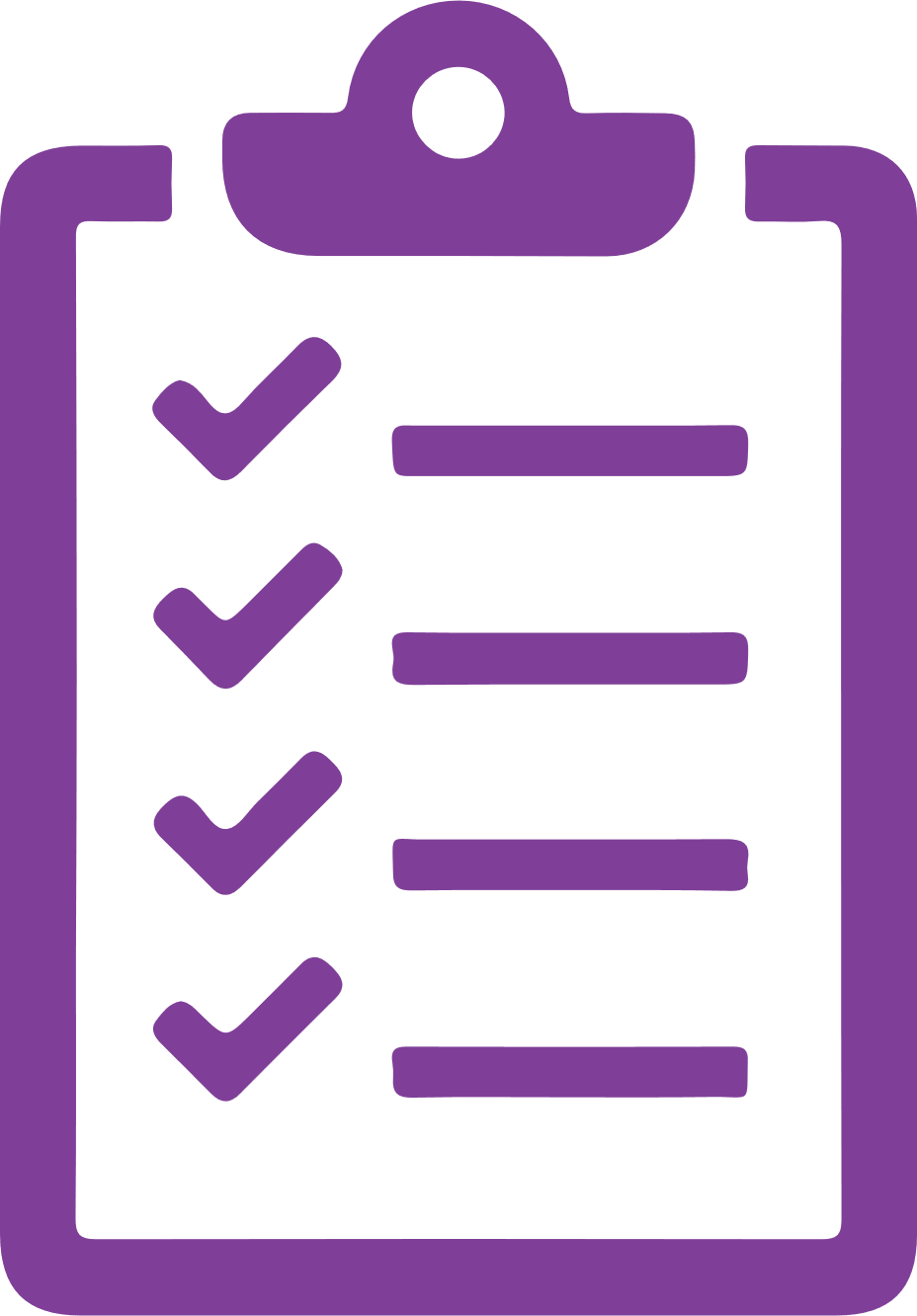 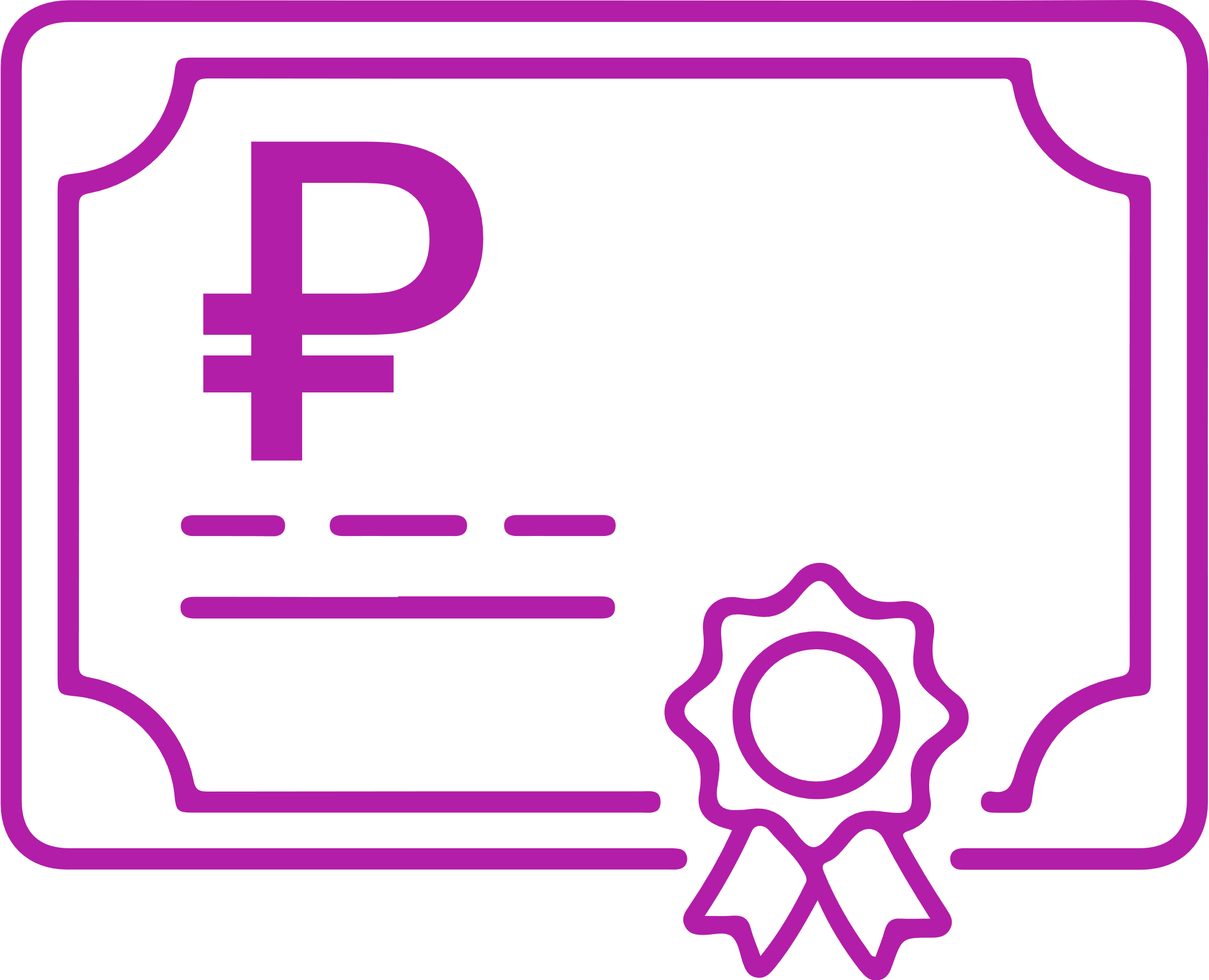 ФОРМА РЕАЛИЗАЦИИ ПРОГРАММЫ
НАПРАВЛЕНИЯ ДОПОЛНИТЕЛЬНОГО ОБРАЗОВАНИЯ
УРОВЕНЬ ПОГРУЖЕНИЯ
Социальный 
сертификат
Социальный заказ